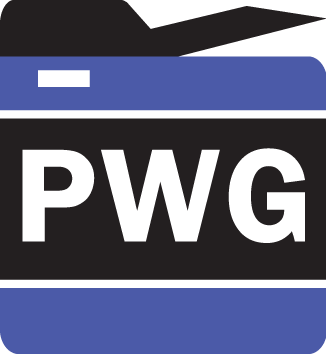 The Printer Working Group
Semantic Model Workgroup
April 27, 2016
Boise,Idaho

Daniel Manchala (Xerox)
Copyright © 2016 The Printer Working Group. All rights reserved. The IPP Everywhere and PWG logos are trademarks of The Printer Working Group.
1
1
SM Meeting Agenda
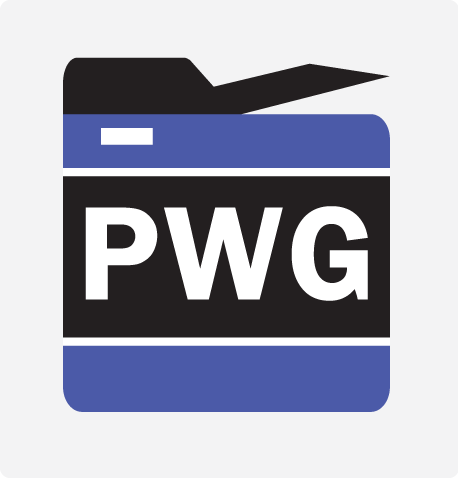 Copyright © 2016 The Printer Working Group. All rights reserved. The IPP Everywhere and PWG logos are trademarks of The Printer Working Group
2
2
Administrivia
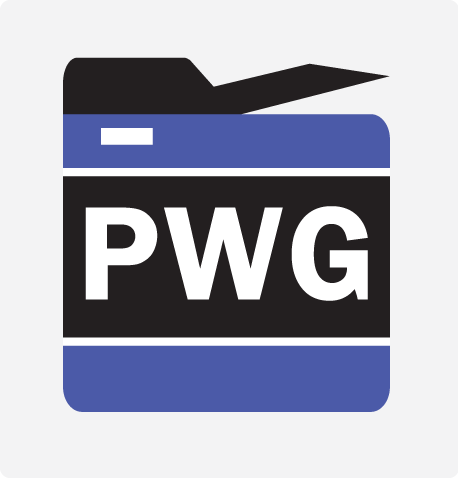 Welcome
Confirm Minutes Taker
Policy on Non-disclosure of Proprietary Information
Semantic Model Workgroup Officers
Chair: Daniel Manchala (Xerox)
Vice-Chair: Paul Tykodi (TCS) 
Secretary: Bill Wagner (TIC)
Document Editors:
Daniel Manchala (Xerox) – SM3 Schema
Ira McDonald (High North) – JDFMAP (awaiting prototype) 
Rick Yardumian (Canon) – JDFMAP (awaiting prototype)
Acceptance of Previous Meetings Minutes
ftp://ftp.pwg.org/pub/pwg/sm3/minutes/SMWG-sm3-Minutes-20160418.pdf
Copyright © 2016 The Printer Working Group. All rights reserved. The IPP Everywhere and PWG logos are trademarks of The Printer Working Group
3
3
Introduction
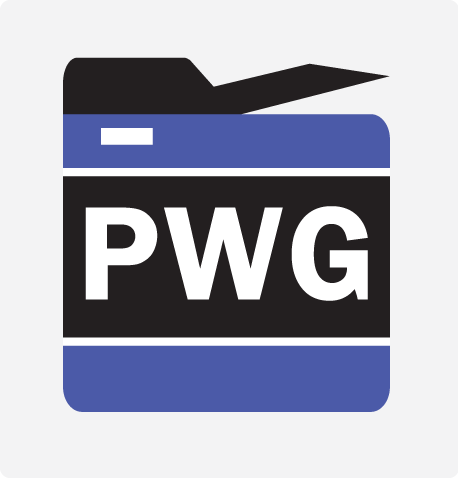 The current Semantic Model workgroup is the latest in a series of PWG workgroups documenting and maintaining the Hard Copy Imaging System model. 

This model defines the semantic elements that constitute the imaging services and subunits of a network connected Imaging System, and the actions that operate on the objects and elements of the model, independent of a specific protocol or network environment.

By the current workgroup charter, the primary function of the workgroup is to keep the model updated with additions and changes developed by other PWG workgroups, to make the model documentation accessible without the need for special software, and to provided for the review and approval of model updates by the PWG membership.
Copyright © 2016 The Printer Working Group. All rights reserved. The IPP Everywhere and PWG logos are trademarks of The Printer Working Group
4
4
Project Status
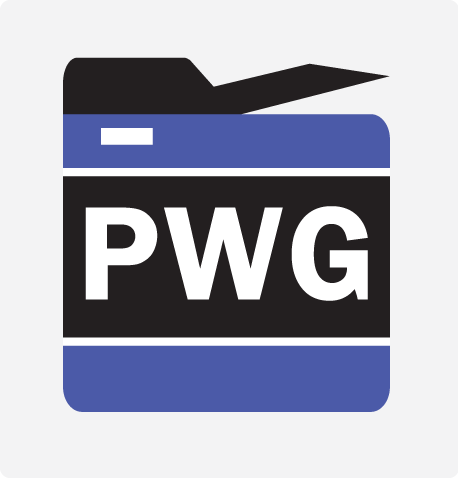 From recent discussions, there are three active projects in this workgroup
Mapping CIP4 JDF to PWG Print Job Ticket v1.0 (JDFMAP)
Current draft (ftp://ftp.pwg.org/pub/pwg/sm3/wd/wd-smjdfmap10-20150604.pdf) is at Prototype level, awaiting prototype reports.
Set of samples for prototype have been received from Rainer Prosi.
Update and Finalization of Semantic Model 2
Produce an updated version of SM2, reflecting corrections and reasonable additions from IPP, but no Cloud or 3D aspects
Finalize and document this version and subject it to an approval process
Creation of Semantic Model 3
Start afresh with SM3, intended to reflect updated view of MFD, with addition of Cloud aspects and 3D Print and Scan Services
Copyright © 2016 The Printer Working Group. All rights reserved. The IPP Everywhere and PWG logos are trademarks of The Printer Working Group
5
5
Mapping CIP4 JDF to PWG Print Job Ticket v1.0 (JDFMAP)
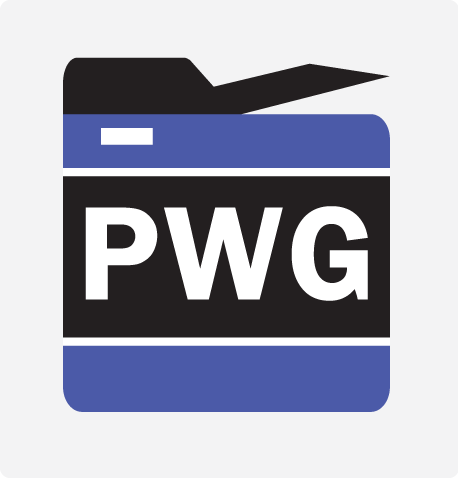 Description: define a normative mapping from XML objects and attributes in the CIP4 Job Definition Format [CIP4JDF] to XML elements in the PWG Print Job Ticket and Associated Capabilities [PWG5108.7]
Documents: Prototype draft of JDFMAP is posted at: ftp://ftp.pwg.org/pub/pwg/sm3/wd/wd-smjdfmap10-20150604.pdf. 
   Sample JDF job tickets from Rainer Prosi are posted at ftp://ftp.pwg.org/pub/pwg/sm3/examples/ 
Actions:
Prototype is to be done by converting sample JDF job tickets to PWG  (IPP) Job ticket, and verifying result. 
The workgroup needs to develop a procedure for this.
Select PWG members will be approached and asked to prototype the mapping of these limited examples.
Status:
Copyright © 2016 The Printer Working Group. All rights reserved. The IPP Everywhere and PWG logos are trademarks of The Printer Working Group
6
6
Plan for Updating and Finalizing SM2
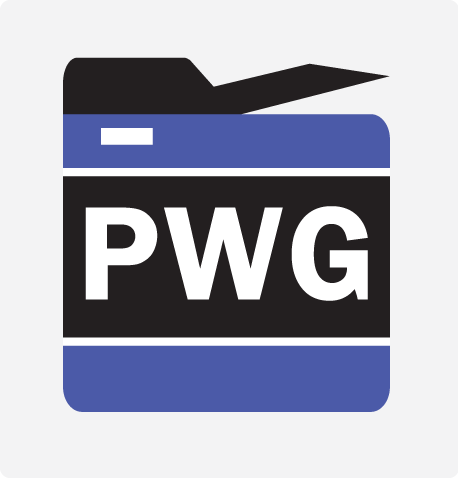 There have been updates to the Schema since the MFD Named version PWG Semantic Model  Schema v1.127 and the last named version v1.176 ( PWG-SM2-053112). These have include:
Format corrections
Additions from IDS and IPP
New Features (e.g., Cloud)
These updates are to be reviewed and a modified Schema created to:
Retain corrections
Retain suitable IDS and IPP additions
Remove Cloud aspects
Add elements/attributes generated by IPP  Workgroup and approved by the PWG that would constitute a reasonable complete PWG MFD model
This updated SM2 Model, including the System, Operations, and Objects, would then be submitted for PWG approval
Copyright © 2016 The Printer Working Group. All rights reserved. The IPP Everywhere and PWG logos are trademarks of The Printer Working Group
7
7
Updating and Finalizing SM2	Issues and Questions	-1
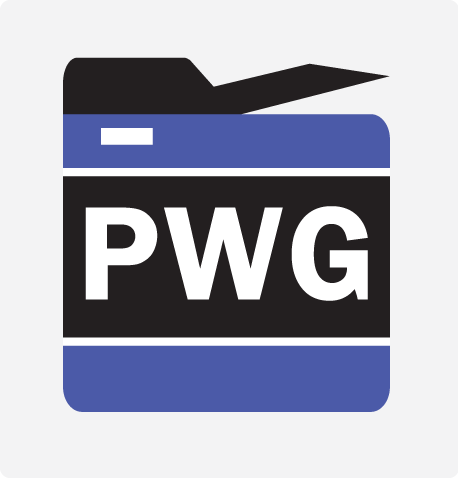 It appears that updates of the Semantic Model to reflect IPP changes were last made in December 2012. Several new specs have been issued since then, and new attributes have been registered. The following  specifications may include items that should be reflected in a ‘final’ SM2 model.
cs-ippfinishings20-20141219-5100.1.pdf
cs-ippscan10-20140918-5100.17.pdf
cs-sm20-system10-20120217-5108.06.pdf
cs-ippfaxout10-20140618-5100.15.pdf
cs-ipptrans10-20131108-5100.16.pdf
cs-sm20-pjt10-20120801-5108.07.pdf
cs-pwgmsn20-20130328-5101.1.pdf
cs-ippeve10-20130128-5100.14.pdf
How do we determine what additions should be included in the model?
Should approval be by the full new process, or just a call for objections?
Copyright © 2016 The Printer Working Group. All rights reserved. The IPP Everywhere and PWG logos are trademarks of The Printer Working Group
8
8
Updating and Finalizing SM2	Issues and Questions	-2
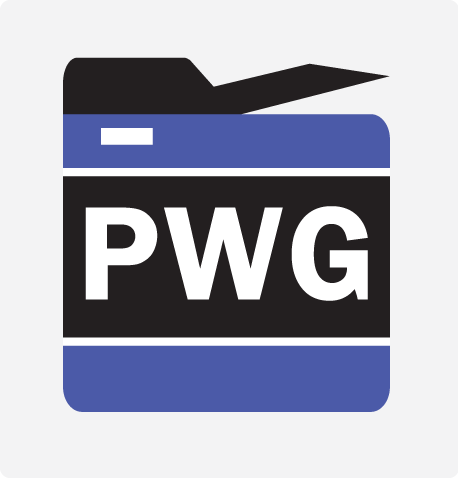 SM2 is envisioned as a complete and firm model of the PWG MFD System, reflecting the characteristics of existing products. 
SM3 contains new features that may not yet be widely implemented. SM3 will be a work-in-progress for some substantial time.
Should periodic update of SM2 continue, with updated subjected to PWG approval, so it will continue to be a valid current model?
Copyright © 2016 The Printer Working Group. All rights reserved. The IPP Everywhere and PWG logos are trademarks of The Printer Working Group
9
9
Break
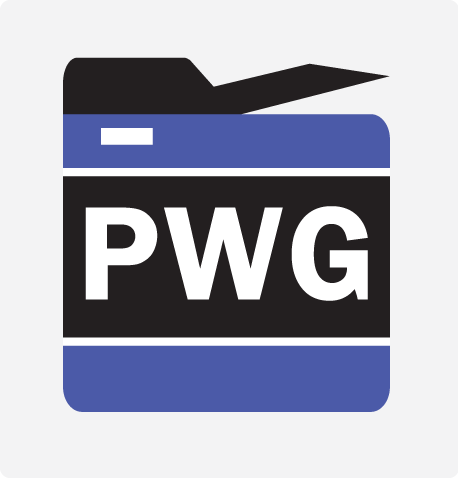 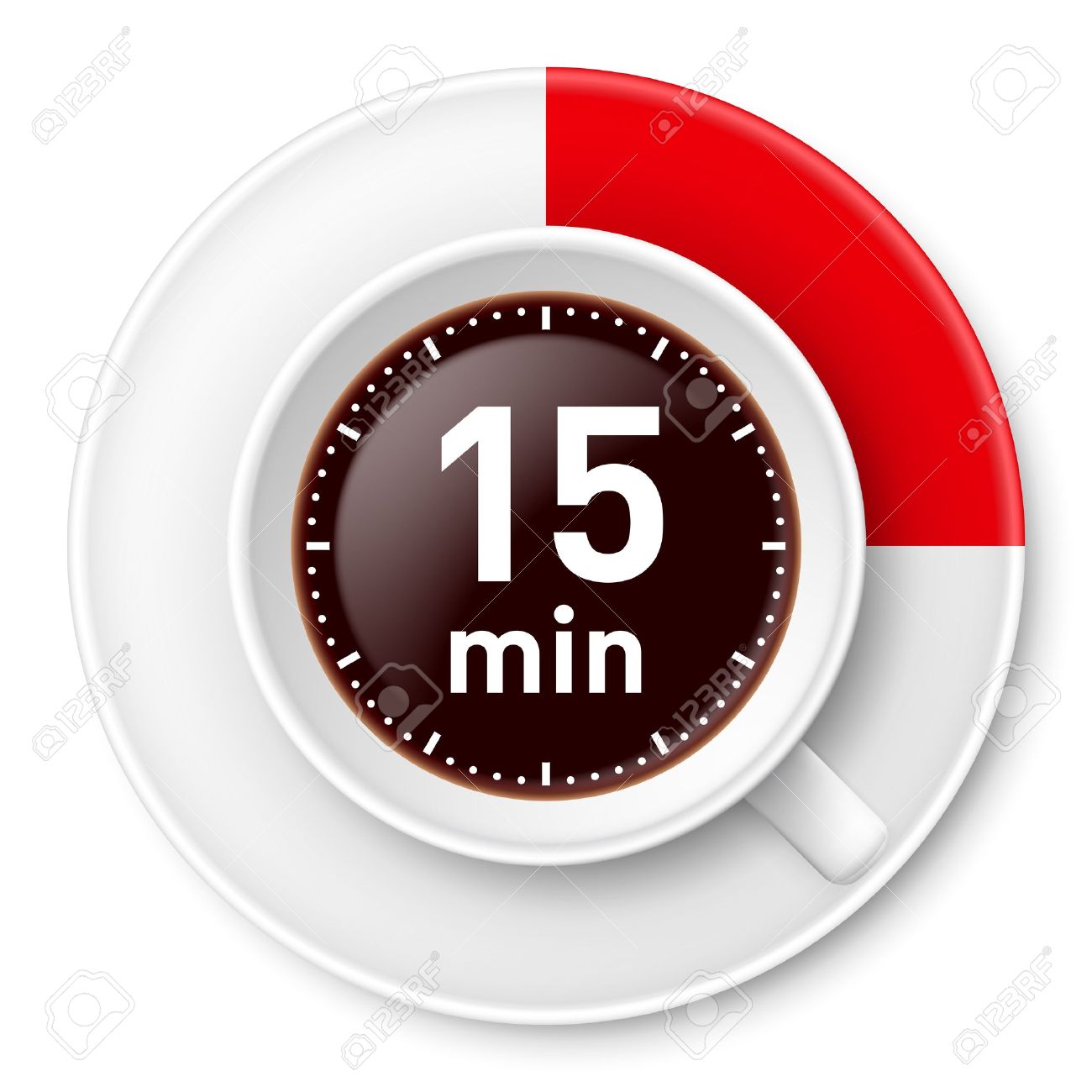 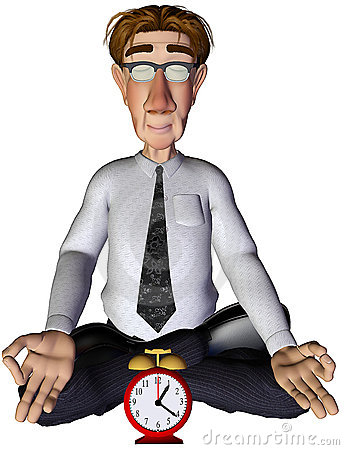 Copyright © 2016 The Printer Working Group. All rights reserved. The IPP Everywhere and PWG logos are trademarks of The Printer Working Group
10
10
SM3 Issues
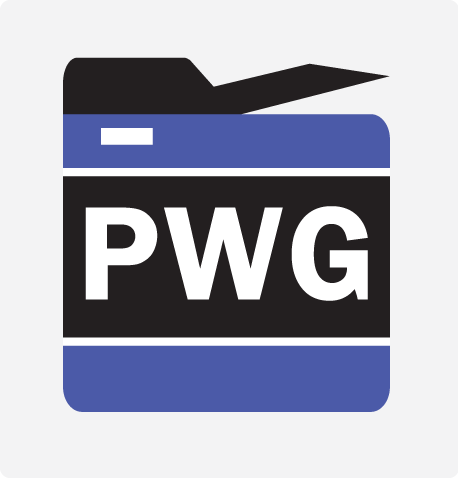 SM3 is to include:
 Cloud Imaging features, including additional aspects from IPP Infra, 
3D Printing from IPP efforts 
Should Backward Compatibility with SM2 be an objective?
Should “Light” Services (FaxIn, EmailIn, EmailOut) be reclassified or just treated as Services lacking certain elements?
Should the System Control Service (with its limited capability) be restructured as a System Service, including Resource Service functions, as in IPP, as well as other expanded capabilities?
Should the Semantic Model Workgroup model a 3D Scan service, possibly ahead of IPP, to better provide a complete model with elements and operations being parallel and compatible among services?
Copyright © 2016 The Printer Working Group. All rights reserved. The IPP Everywhere and PWG logos are trademarks of The Printer Working Group
11
11
Other Issues and Next Steps
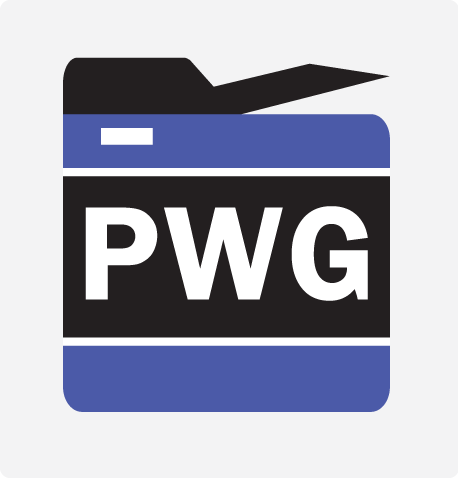 Continuing the Semantic Model effort requires the participation of more PWG members, both for active generation of material and for review. Participation is dependent on:
An understanding on the part of both the participant and the supporting company of the value of the semantic model.
Presentation of the Semantic Model documentation in a form that is easily understandable, so that participation does not require either special knowledge or software.

The Semantic Model Workgroup has been posting “browesable” forms of the model and the operations. We need to know if other PWG members find  these forms of the documentation usable and sufficient to consider the content.
Copyright © 2016 The Printer Working Group. All rights reserved. The IPP Everywhere and PWG logos are trademarks of The Printer Working Group
12
12
Other Issues and Next Steps
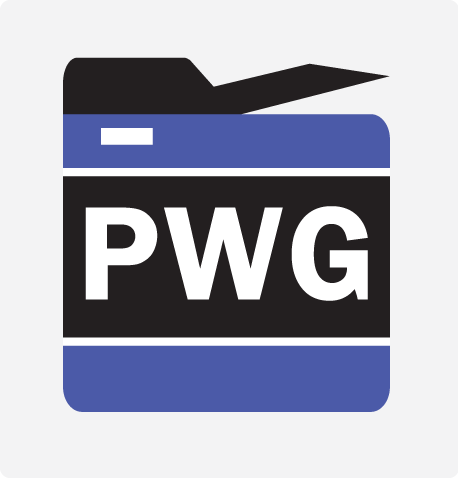 The SM Workgroup believes that there is significant value in maintaining the Semantic Model parallel to but independent of IPP.
The SM effort concentrates of the basic features necessary in communicating with imaging services, independent of the protocols used in that communication. The operations and elements remain valid, even though the lower level communication levels may change.
The model view of  an imaging system allows the inherent parallelism between different services to be developed and exploited.
The abstract model  provides a more comprehensible view of the generalized Imaging System which, with the tools available, allows zooming between a high level overview and very specific detailed elements at the lowest level. This makes communicating the PWG concept of imaging , at all levels, much easier and allows better a interface with other standards organizations dealing with related matters.
Copyright © 2016 The Printer Working Group. All rights reserved. The IPP Everywhere and PWG logos are trademarks of The Printer Working Group
13
13
More Info/How to participate
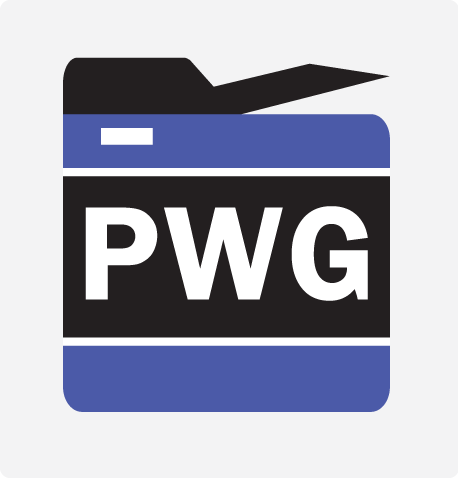 We welcome more participation from member companies
Much of the discussion of  issues will be on the SM3 mail list. You must subscribe to the list to be able to post to the list. See http://www.pwg.org/mailman/listinfo/sm3 to subscribe.
The group maintains a Web Page for Semantic Model that includes links to the latest documents, schema and a browse-able version of the schema at http://www.pwg.org/sm3 
Next  conference call:  May 16, 2016; 12:00 – 1:00 Pacific Time / 3:00 – 4:00 PM Eastern Time.

Call-in toll-free number (US/Canada): 1-866-469-3239 
 
Call-in toll number (US/Canada): 1-650-429-3300 
 
Call-in toll number (US/Canada): 1-408-856-9570 
 https://ieee-isto.webex.com/ieee-isto/e.php?MTID=m123b376f8d9bdc7d9ff0ff43ed7d1610
Copyright © 2016 The Printer Working Group. All rights reserved. The IPP Everywhere and PWG logos are trademarks of The Printer Working Group.
14
14
Appendix
Past Specifications
15
Approved Documents
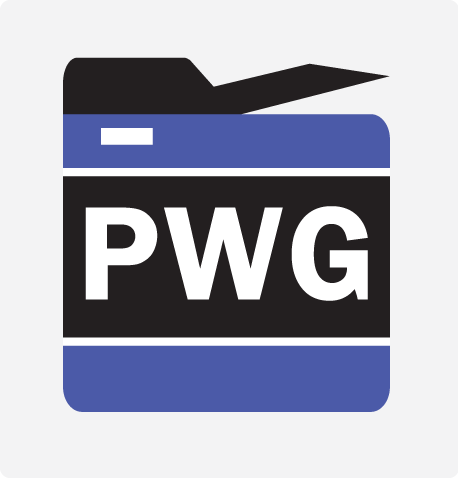 Print Service: Approved January 2004
PWG5105.1: PWG Semantic Model Specification Version 1.00 
ftp://ftp.pwg.org/pub/pwg/candidates/cs-sm10-20040120-5105.1.pdf
Scan Service: Approved April 2009
PWG5108.02-2009: Network Scan Service Semantic Model and Service Interface Version 1.0 
ftp://ftp.pwg.org/pub/pwg/candidates/cs-sm20-scan10-20090410-5108.02.pdf
Resource Service: Approved July 2009
PWG5108.03-2009:Network Resource Service Semantic Model and Service Interface Version 1.0 
ftp://ftp.pwg.org/pub/pwg/candidates/cs-sm20-resource10-20090703-5108.03.pdf
Copyright © 2016 The Printer Working Group. All rights reserved. The IPP Everywhere and PWG logos are trademarks of The Printer Working Group
16
16
Approved Documents
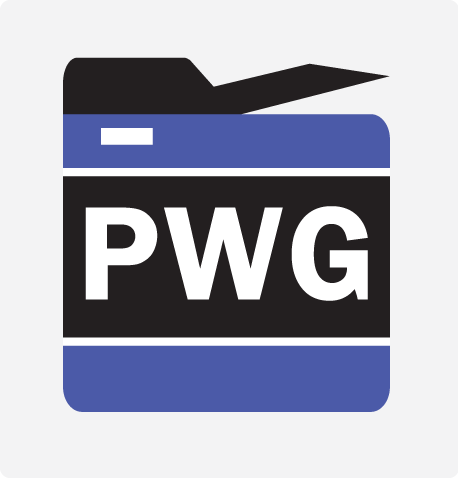 MFD Common Semantics: Approved April 2011
PWG5108.01-2011:MFD Model and Common Semantics Version 1.00 
ftp://ftp.pwg.org/pub/pwg/candidates/cs-sm20-mfdmodel10-20110415-5108.1.pdf
Copy Service:  Approved June 2011
PWG5108.04-2011:Copy Service Semantic Model and Service Interface Version 1.00 
ftp://ftp.pwg.org/pub/pwg/candidates/cs-sm20-copy10-20110610-5108.04.pdf
MFD Requirements: Approved September 2010
Multifunction Device Service Model Requirements
ftp://ftp.pwg.org/pub/pwg/informational/req-mfdreq10-20100901.pdf
Copyright © 2016 The Printer Working Group. All rights reserved. The IPP Everywhere and PWG logos are trademarks of The Printer Working Group
17
17
Approved Documents
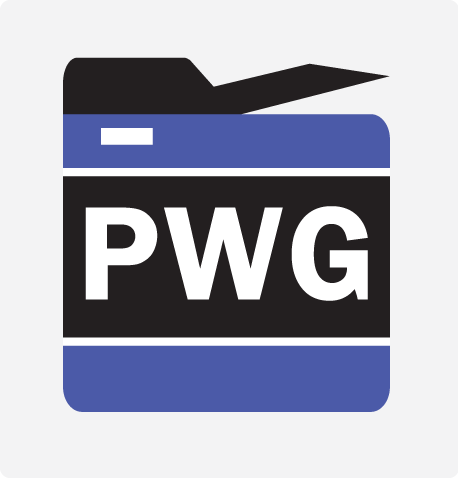 FaxOut Service : Approved August 2011
PWG 5108.05-2011: FaxOut Service Semantic Model and Service Interface Version 1.0
ftp://ftp.pwg.org/pub/pwg/candidates/cs-sm20-faxout10-20110809-5108.05.pdf
System Control Service: Approved February 2012
PWG 5108.06-2011:System Object and System Control Service Semantics Version 1.0
ftp://ftp.pwg.org/pub/pwg/candidates/cs-sm20-system10-20120217-5108.06.pdf
Print Job Ticket: Approved August 2012
PWG 5108.07-2012:PWG Print Job Ticket and Associated Capabilities Version 1.0
ftp://ftp.pwg.org/pub/pwg/candidates/cs-sm20-pjt10-20120813-5108.07.pdf
Copyright © 2016 The Printer Working Group. All rights reserved. The IPP Everywhere and PWG logos are trademarks of The Printer Working Group.
18
18